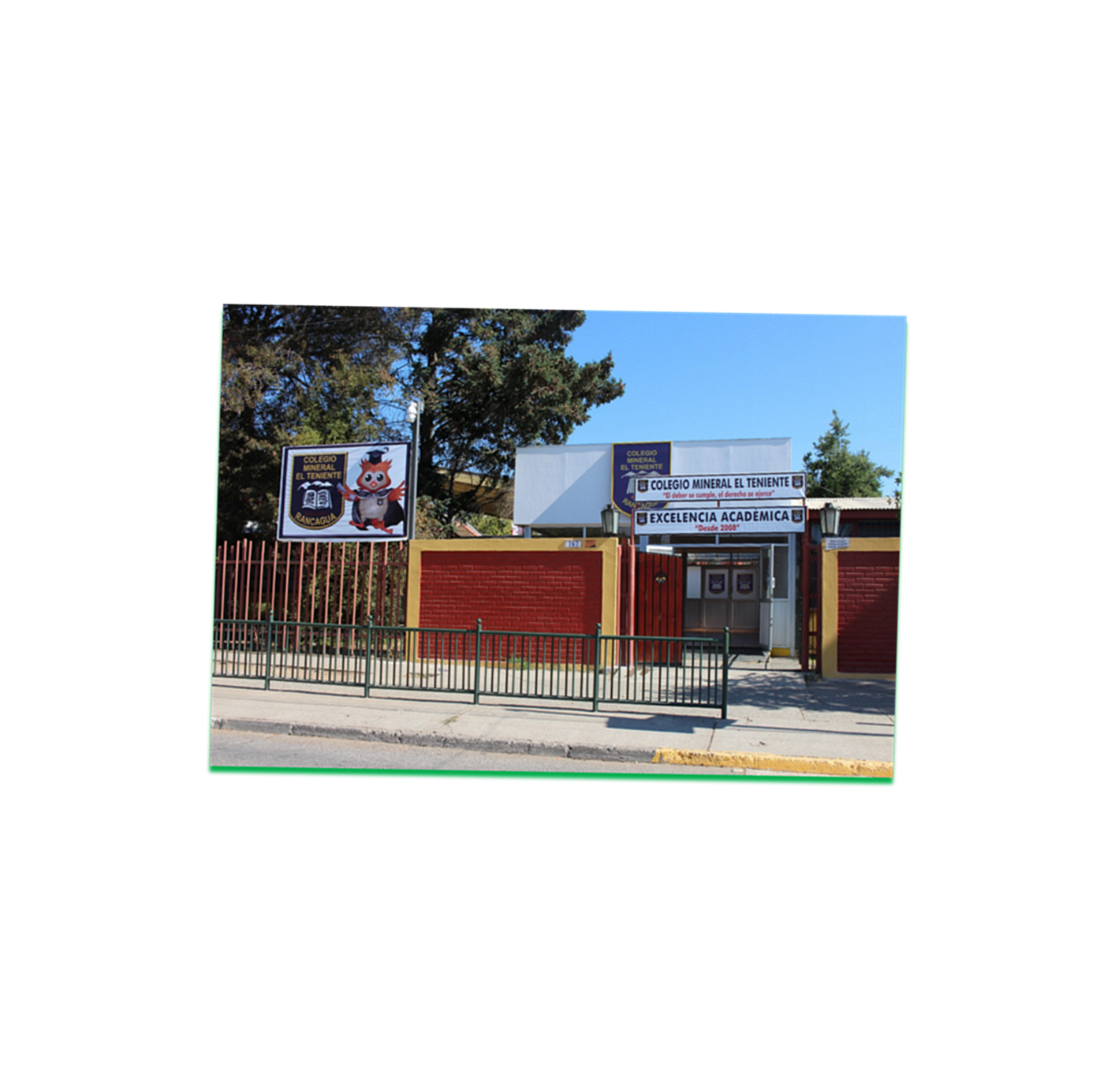 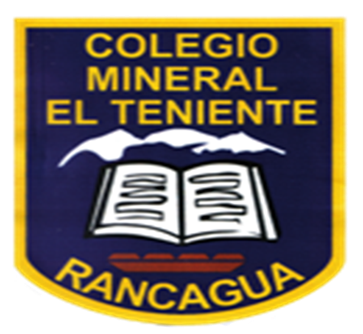 CARATERÍSTICAS DE LAS FUNCIONES DE LAS CÉLULAS DEL SISTEMA REPRODUCTOR.

PROFESORA DE CIENCIAS: MIRTA QUILODRAN MEDINA.
Asignatura Ciencias Naturales
Apoyo para Guía N°19
Curso: 6°año A-B-C
.
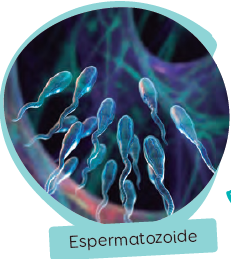 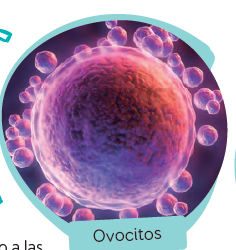 PREGUNTA SOBRE LA CLASE A TRATAR.
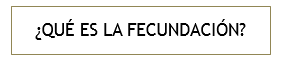 MITO O REALIDAD: ANTIGUAMENTE SE LES DECIA A LOS NIÑOS QUE ELLOS PROVENIAN DE UNA CIGÜEÑA QUIENES LOS VENIAN A DEJAR A LA PUERTA DE LA CASA. YA QUE ELLAS SON AVES MUY PROTECTORA DE SUS PROPIAS CRIAS.
Objetivo: Describir la función del sistema reproductor humano.MAPA CONCEPTUAL.
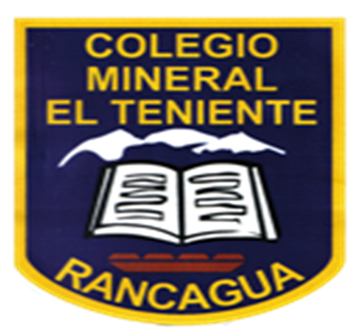 FUNCIONES DE LOS SISTEMAS.
¿QUÉ SON LOS GÓNADAS Y GAMETOS?
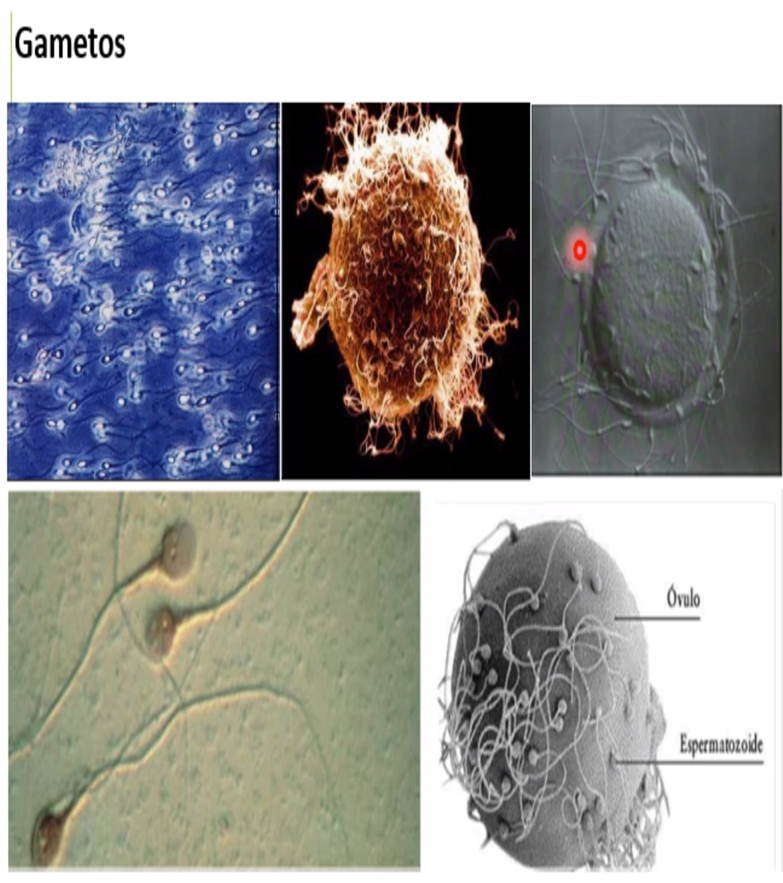 CARACTERÍSTICAS DE LOS GÓNADAS Y GAMETOS.
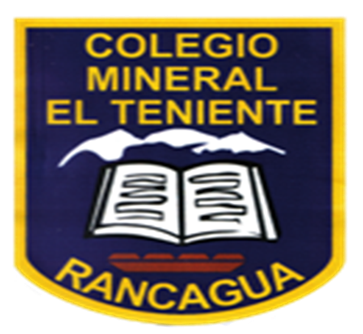 VÍDEO A MODO DE SUGERENCIA.
OBSERVA EL VIDEO LAS GONADAS DEL SISTEMA REPRODUCTOR FEMENINO Y MASCULINO 
https://www.youtube.com/watch?v=k7QBeG7FVuY

	VIDEO SOBRE GONADAS https://www.youtube.com/watch?v=eUH34QyFdZc

MATERIAL DE APOYO APTUS: https://vimeo.com/430746374